California Future of Work Commission
Professor Ifeoma Ajunwa, J.D., Ph.D.
Assistant Professor, Cornell University ILR School, 
Faculty Associate Member, Cornell Law School
Twitter: @iajunwa
E-mail: iajunwa@cornell.edu

Thursday, January 16th, 2020
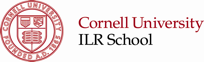 TWO MAIN ISSUES FOR WORKERS
Use of AI for Discrimination in Hiring
Discrimination by proxies
Discrimination by platform design
Solution: Certification System for Automated Hiring Platforms 

Demand for Worker Data
Biometric Data: e.g. Hirevue, RFID skin tags
Health Data: e.g. as part of workplace wellness programs, from wearable tech
Solution: Framework for collection and use of worker data
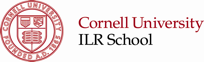 USE OF AI FOR DISCRIMINATION IN HIRING
Discrimination by proxies
Discrimination by platform design
Solution: Certification System for Automated Hiring Platforms 
See attached paper, Automated Employment Discrimination

The Paradox of Automation as Anti-Bias Intervention, 41 Cardozo. L. Rev. __ (Forthcoming, 2020).
Age Discrimination by Platforms, 40 Berkeley J. Emp. & Lab. L.1 (2019).
Combatting Discrimination Against the Formerly Incarcerated in the Labor Market, 112 Nw. U. L. Rev. 1385 (2018). (with Professor Angela Onwuachi-Willig).
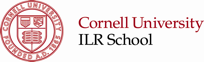 FAHM
THE FAIR AUTOMATED HIRING MARK
Automated Employment Discrimination, available on SSRN: https://papers.ssrn.com/sol3/papers.cfm?abstract_id=3437631
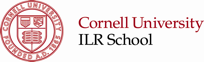 Demand for Worker Data
Biometric Data: e.g. Hirevue, RFID skin tags
Health Data: e.g. as part of workplace wellness programs, from wearable tech
Solution: Framework for collection and use of worker data
Algorithms at Work: Productivity Monitoring Applications and Wearable Technology, 63 St. Louis U. L.J. 21 (2019).
“Health and Big Data: An Ethical Framework for Health Information Collection By Corporate Wellness Programs”, Journal of Law, Medicine, and Ethics, 44 (2016): 474-480 (with Kate Crawford and Joel Ford).
Genetic Data and Civil Rights, 51 Harv. C.R.-C.L. L. Rev. 75 (2016).
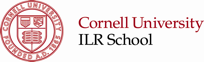 FRAMEWORK FOR COLLECTION & USE OF WORKER DATA
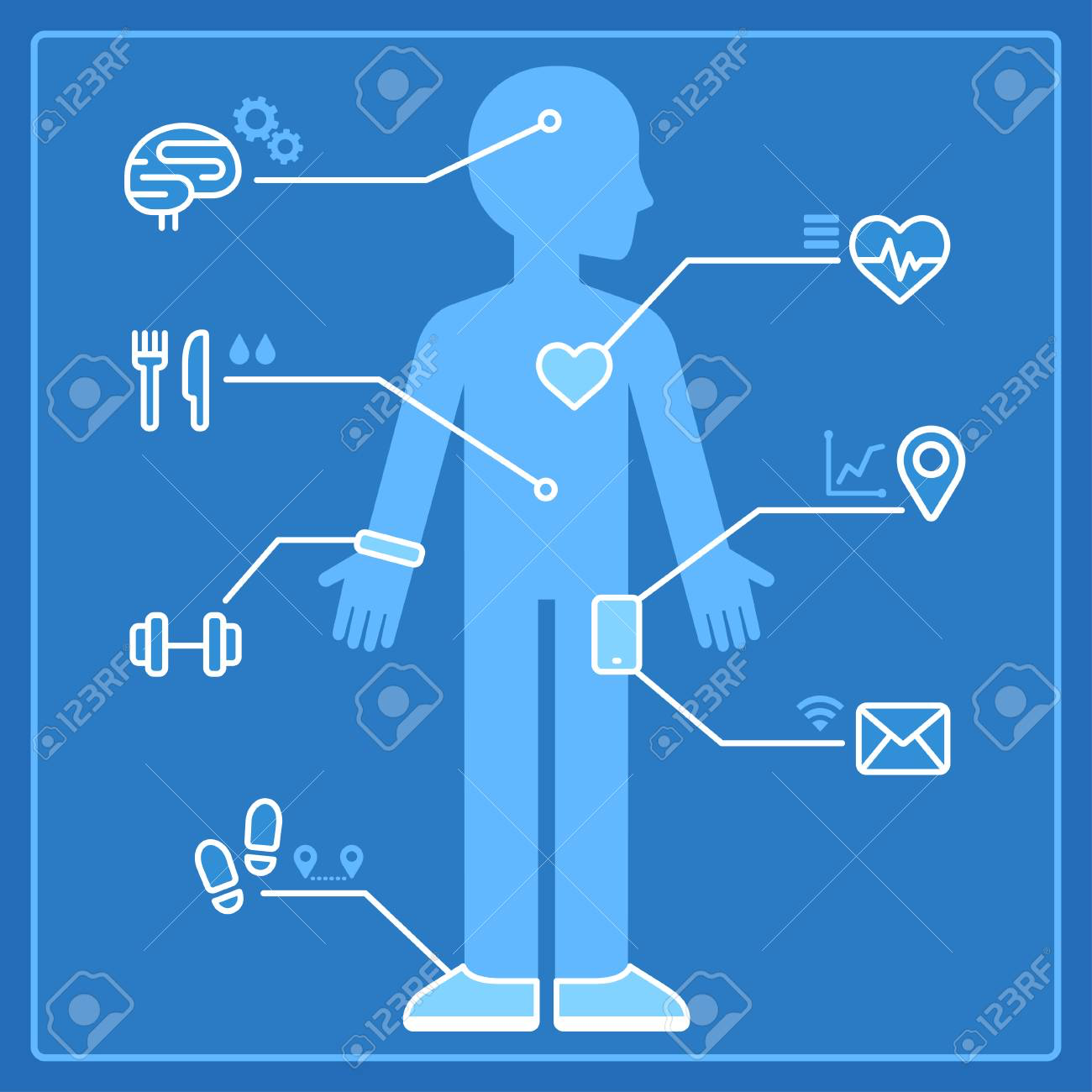 Limitless Worker Surveillance, 105 Cal. L. Rev. 736 ( 2017) (with Professors Jason Schultz and Kate Crawford).
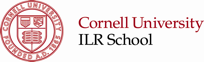 (Many thanks to Miranda Bogdat Upturn for this important insight)
Thank you for your kind attention!
Automated Employment Discrimination
Professor Ifeoma Ajunwa, J.D., Ph.D.
Assistant Professor, Cornell University Industrial and Labor Relations School, Faculty Associate Member, Cornell Law School

Twitter: @iajunwa
E-mail: iajunwa@cornell.edu
Hashtag: #AIDiscrimination
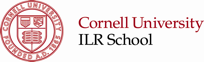